Mrs. Jorden 5th Grade
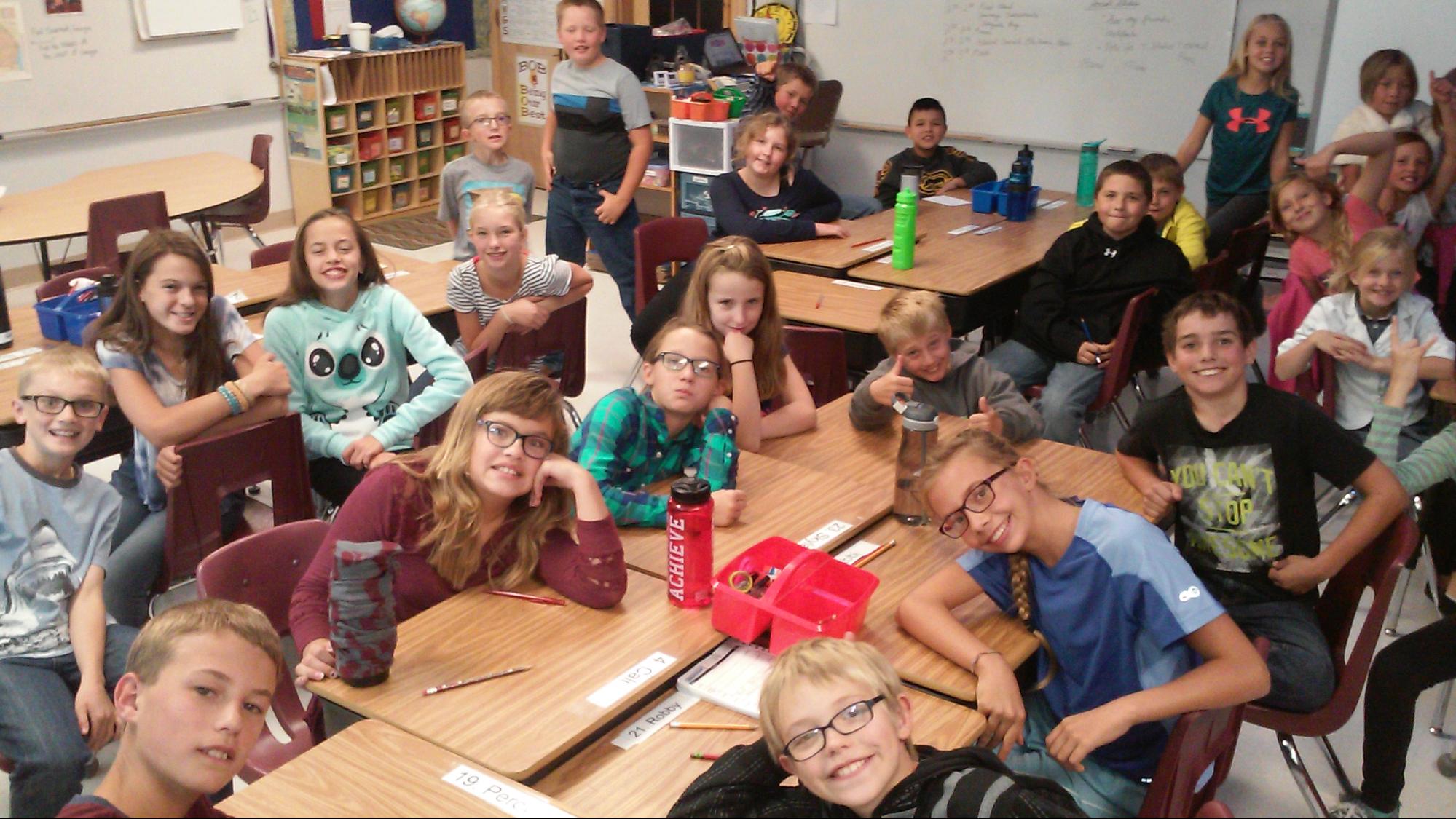 ‹#›
Contact information
Notes
Check Planner
Email 
elizabeth.jorden@
      choteauschools.net
Phone / Text
Call elem office

Check Website
http://choteauschools.net
 Link to 5th Grade- MONTHLY NEWSLETTER

Announcements
REMIND - sign up
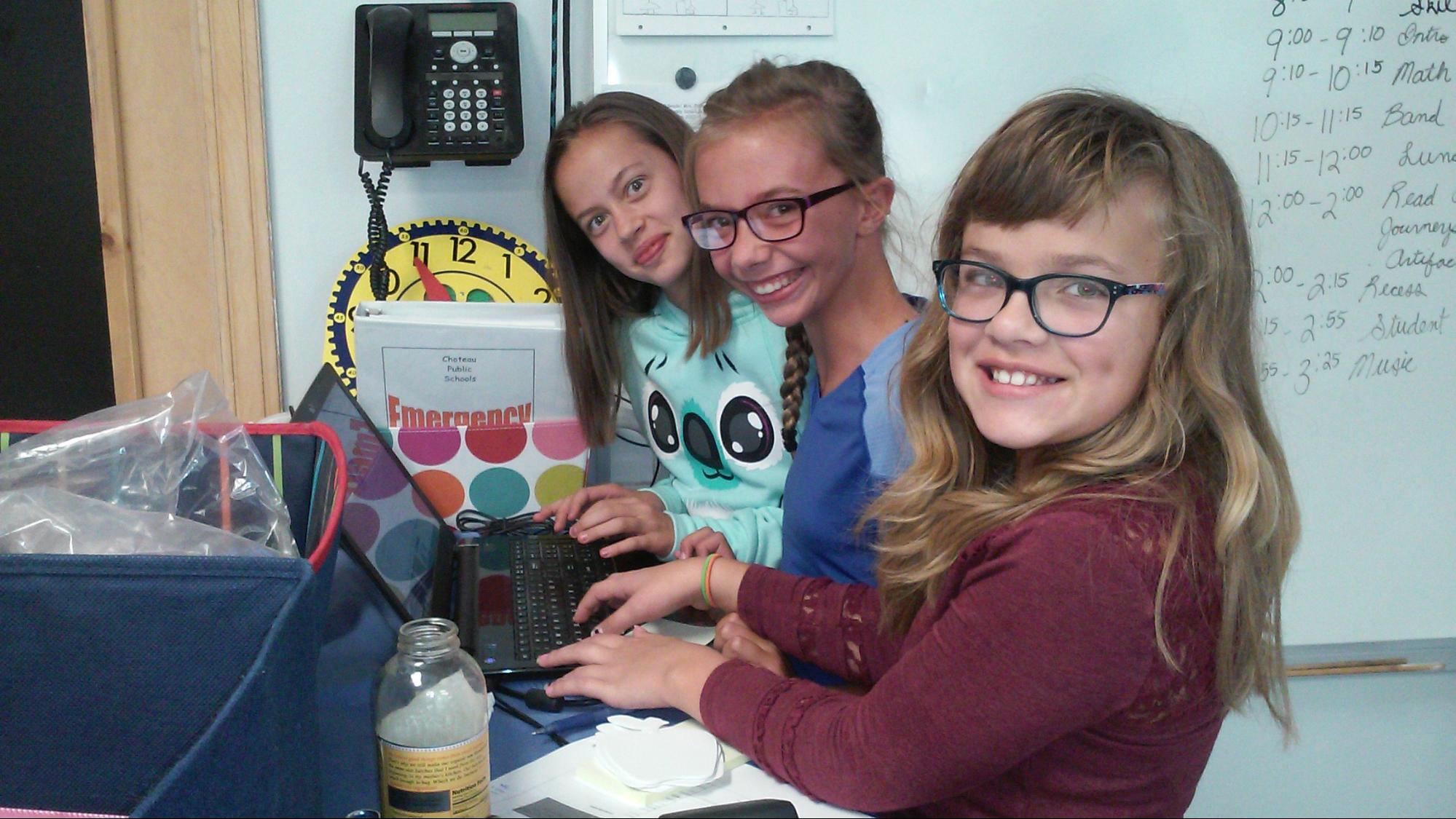 ‹#›
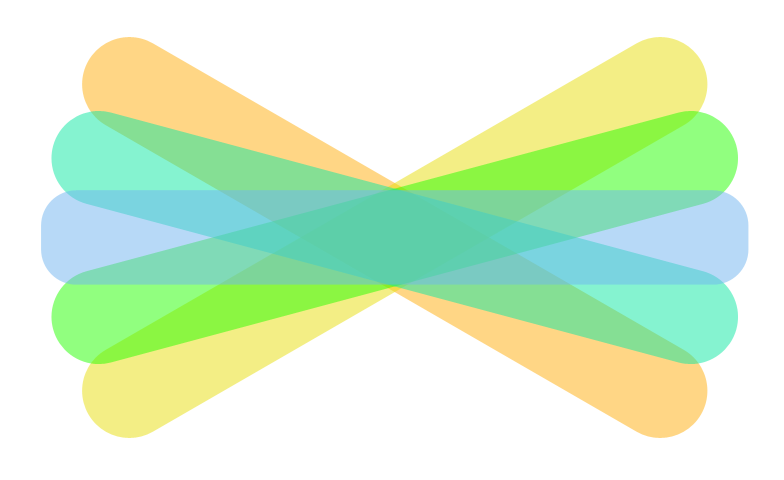 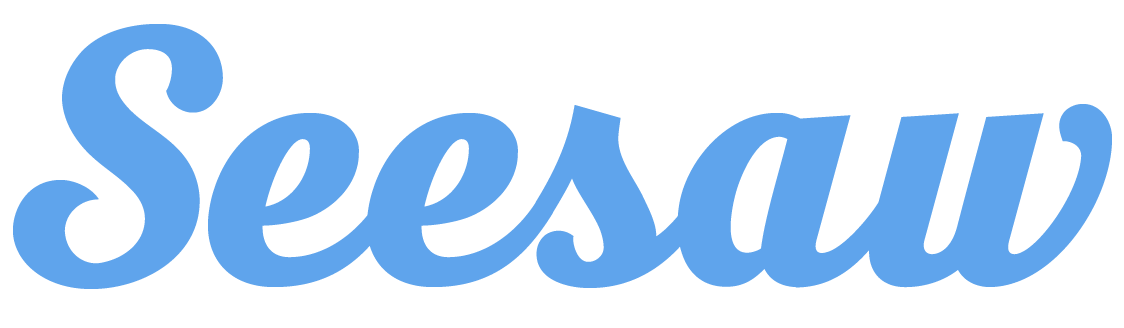 Introduction for Families
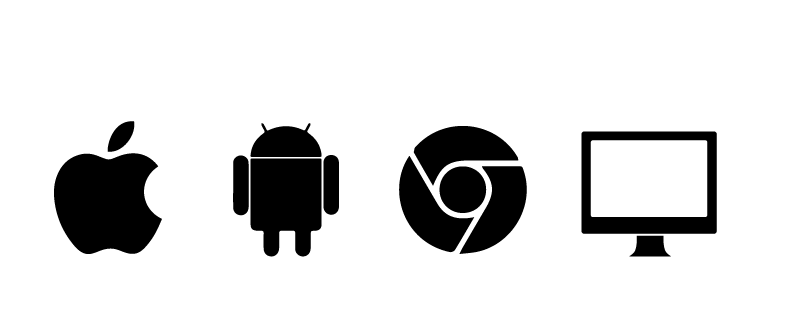 Seesaw is a new way we’re sharing what your child is learning at school.
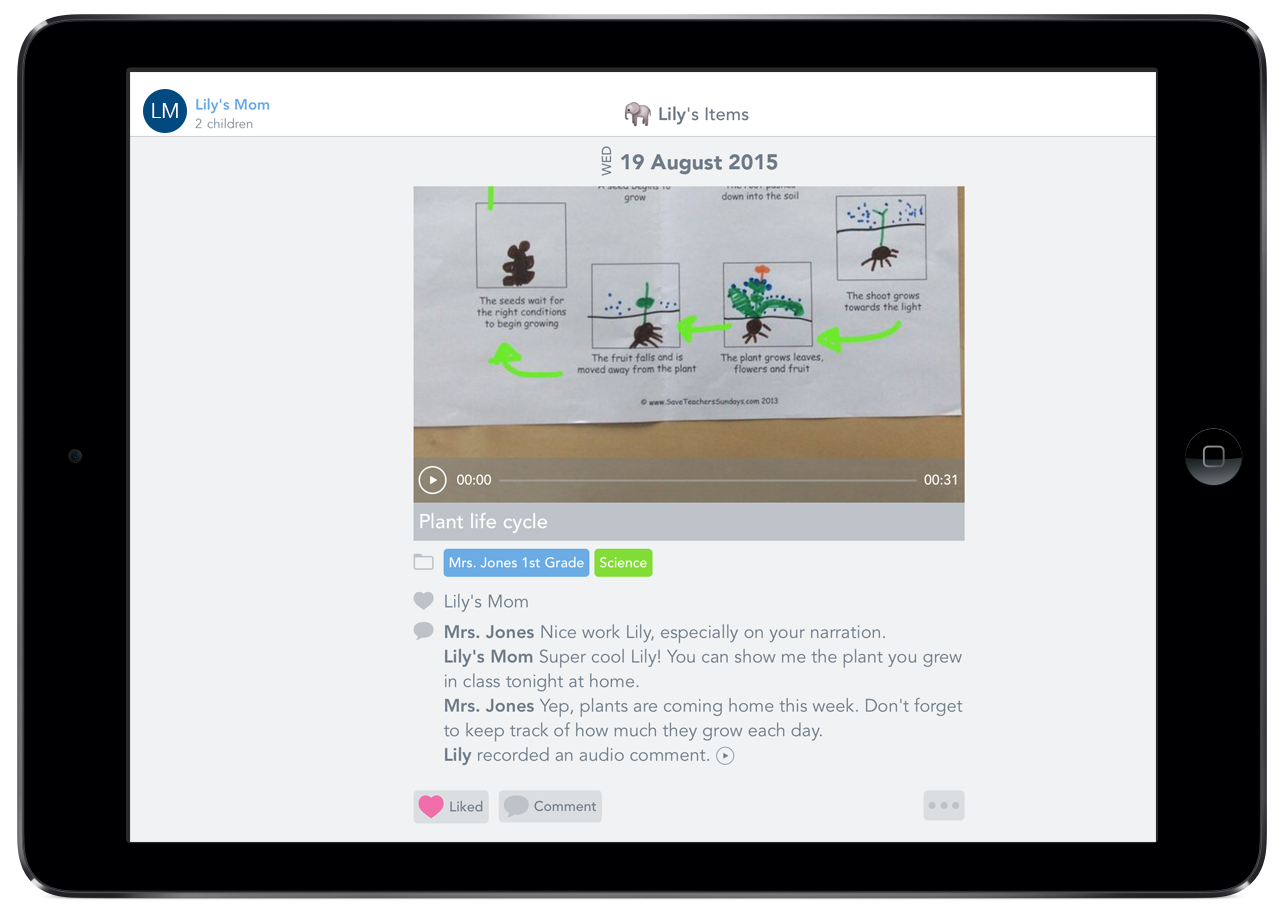 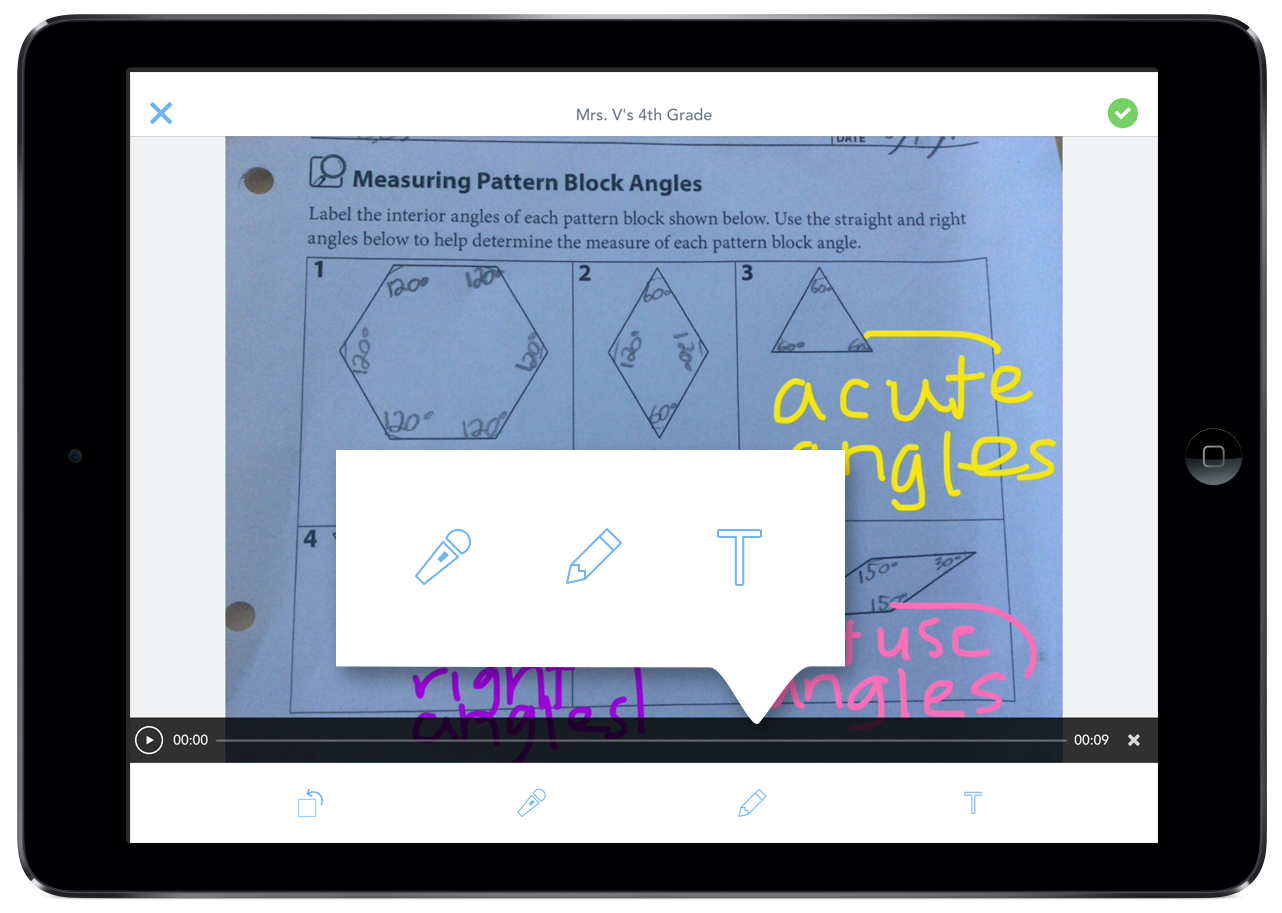 Seesaw gives your child a place to document their learning, be creative and learn how to use technology.
Each child gets their own journal and we will periodically add entries to it, like photos, videos, drawings, or notes.
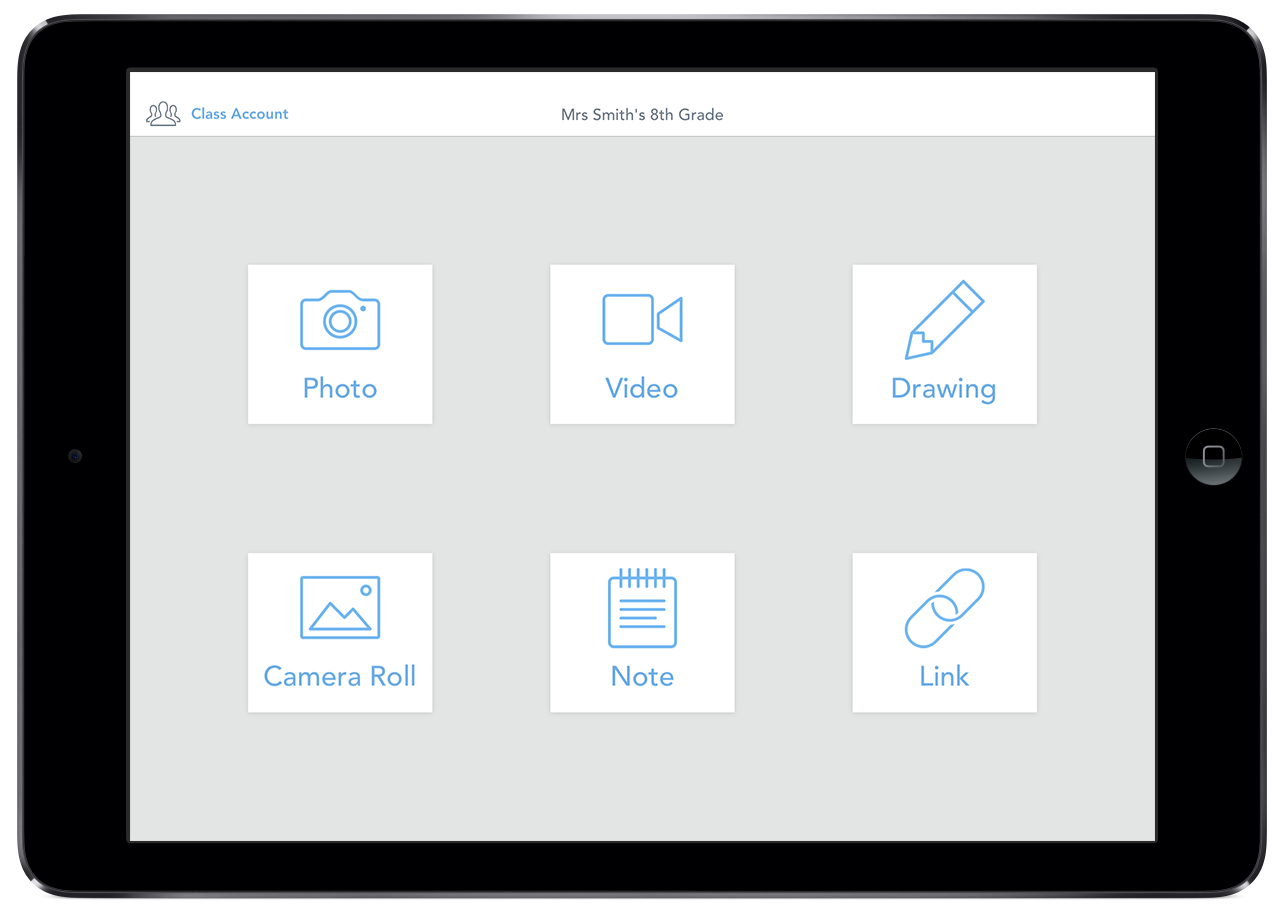 Homework
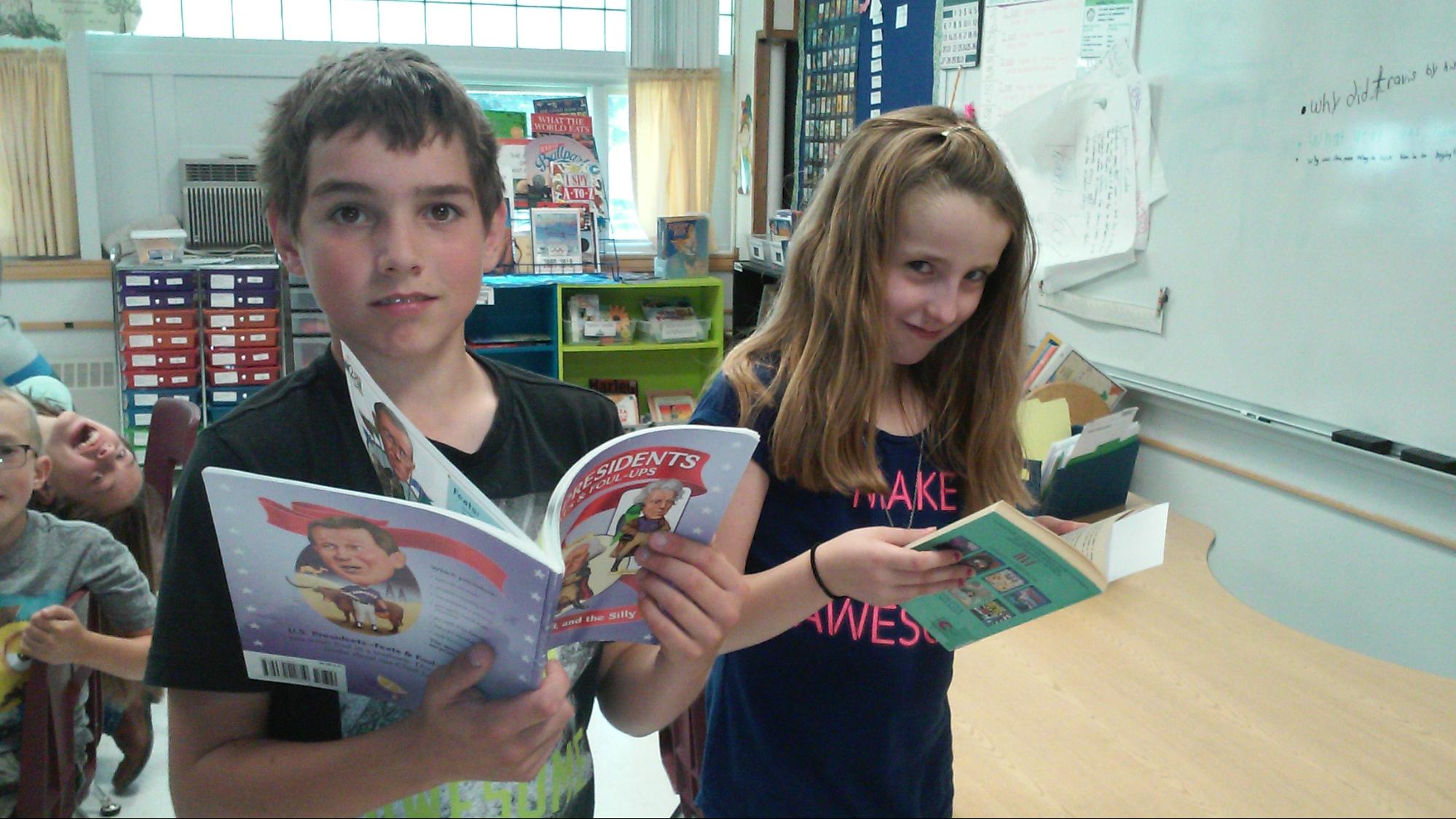 30 AR points each trimester 
(points and goals on website)

Part of language arts grade

Unfinished class work if needed

Homework Club 7:45 in Elem School
‹#›
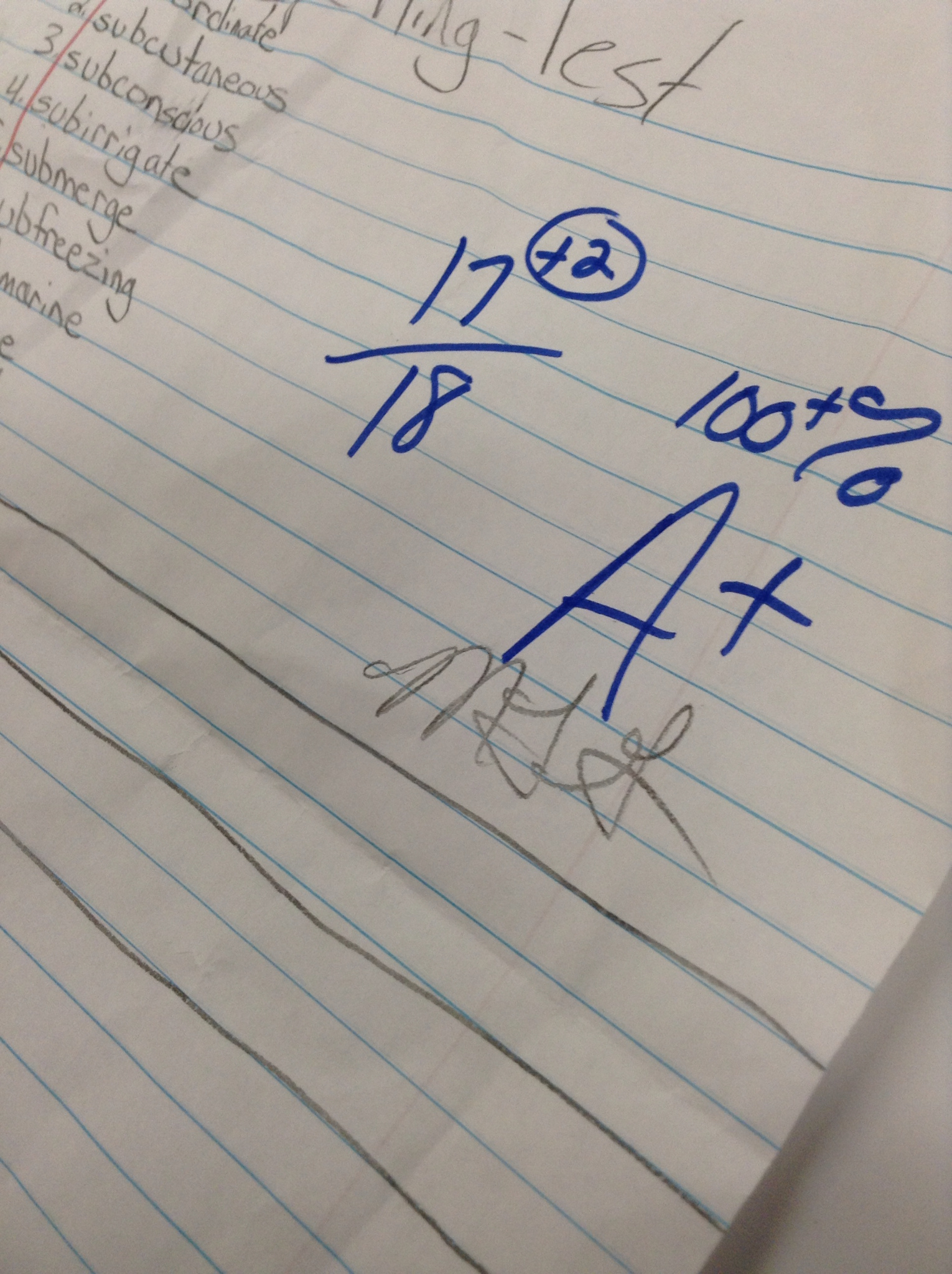 Grade Slips
Go home every other Thurs.

Sign and return by Mon.

Differentiated work

Students can retake assignments
	and tests for better grade
‹#›
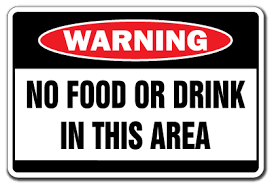 ‹#›
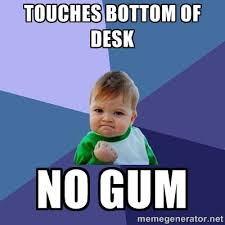 ‹#›
Send Extra Flip Flops, Slipper, Slides
Slip on shoes in locker

Prevent slippery floor in classroom and extra work for custodian
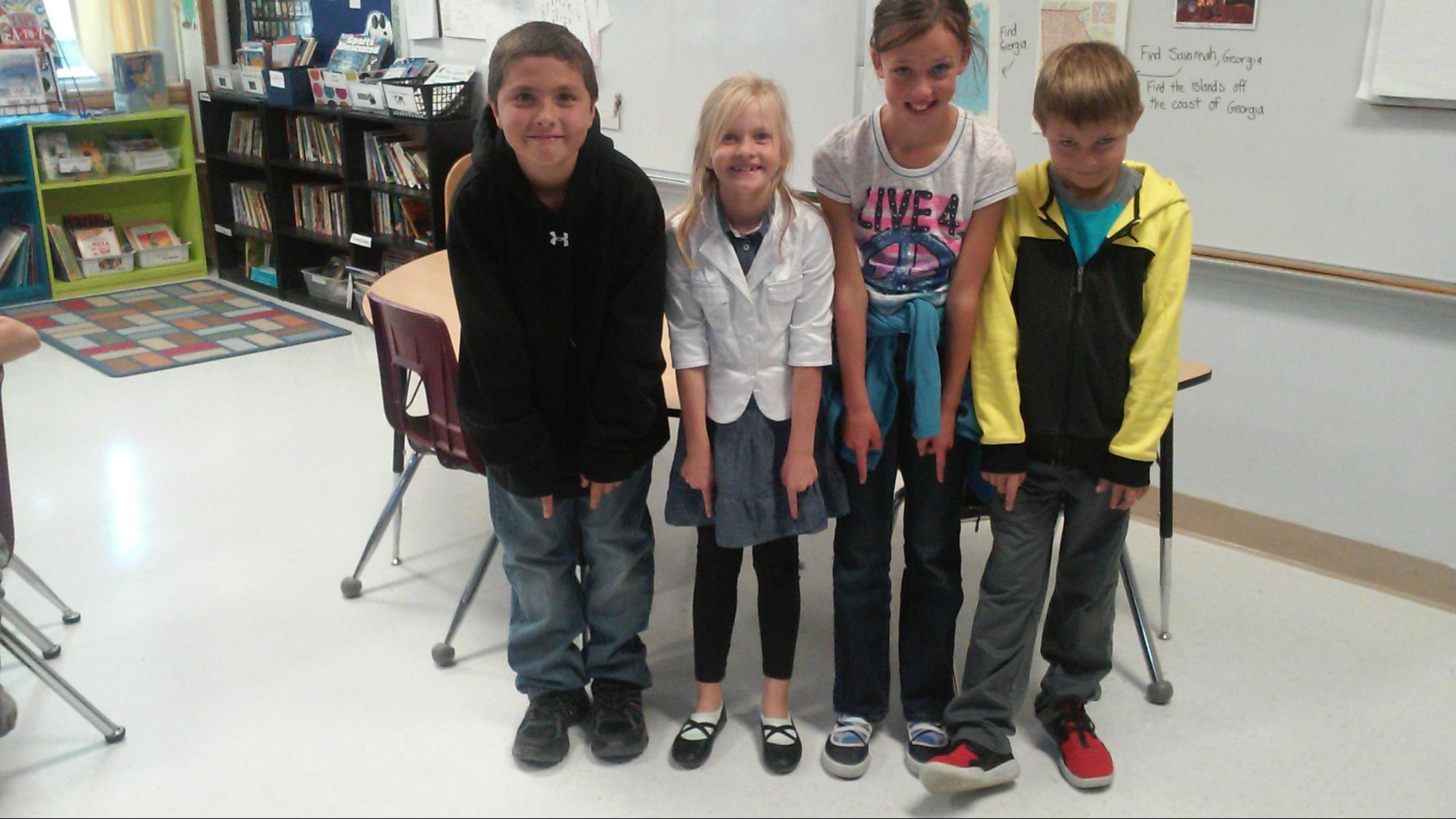 ‹#›
Birthdays
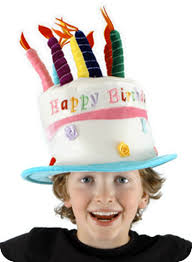 Just GAMES and fun


Half birthdays for 
June, July and 
August
‹#›
Field Trips
Heritage Festival
 Great Falls
September 23     Ice Fishing     Spring Trip
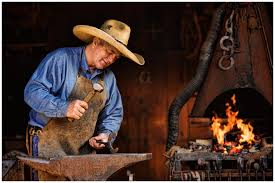 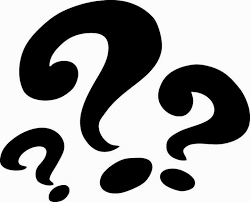 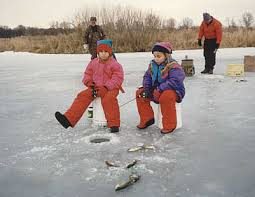 ‹#›
Language and reading
Journeys program / Think Central online

Access through 5th grade website
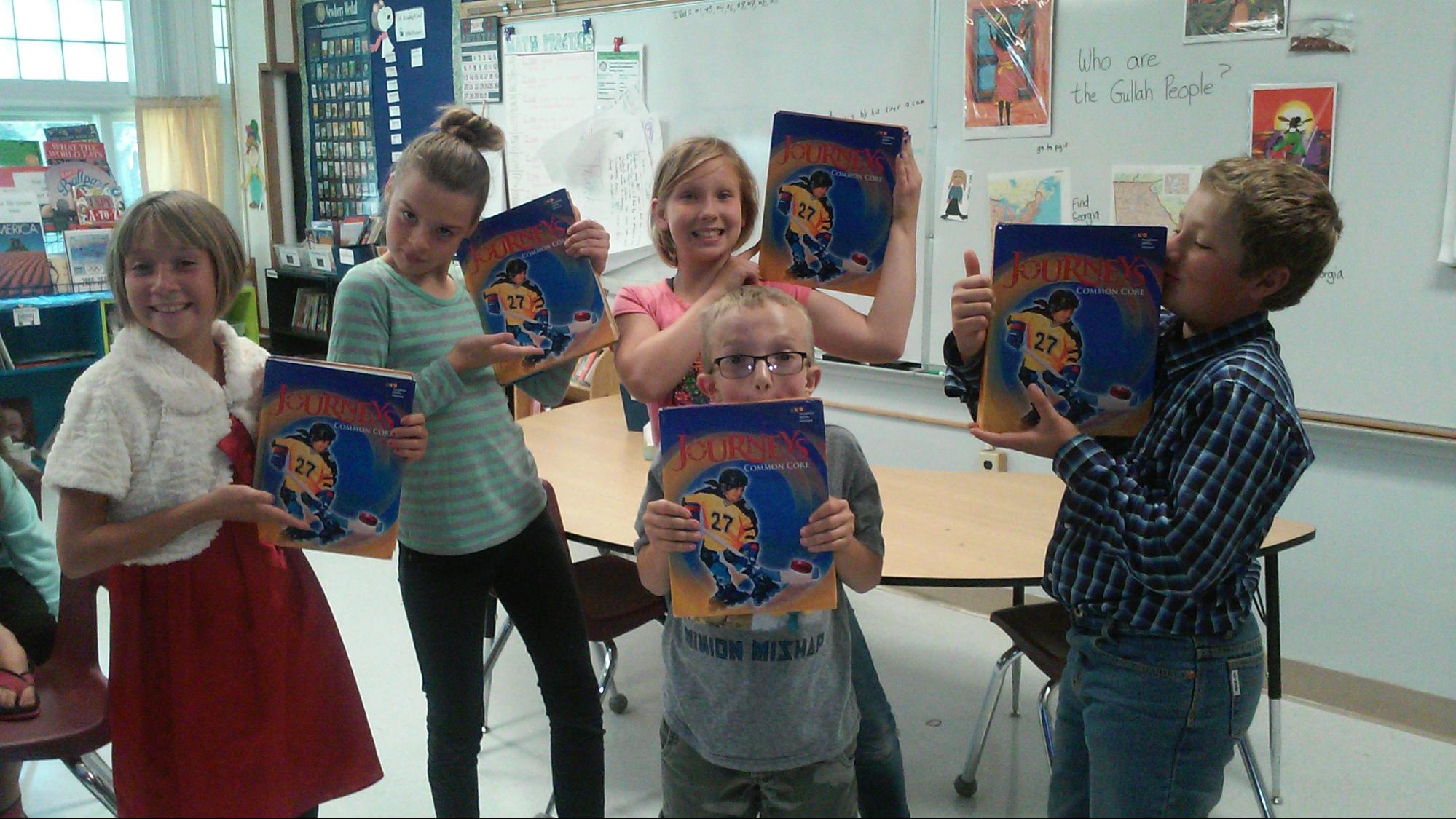 ‹#›
5th Grade math
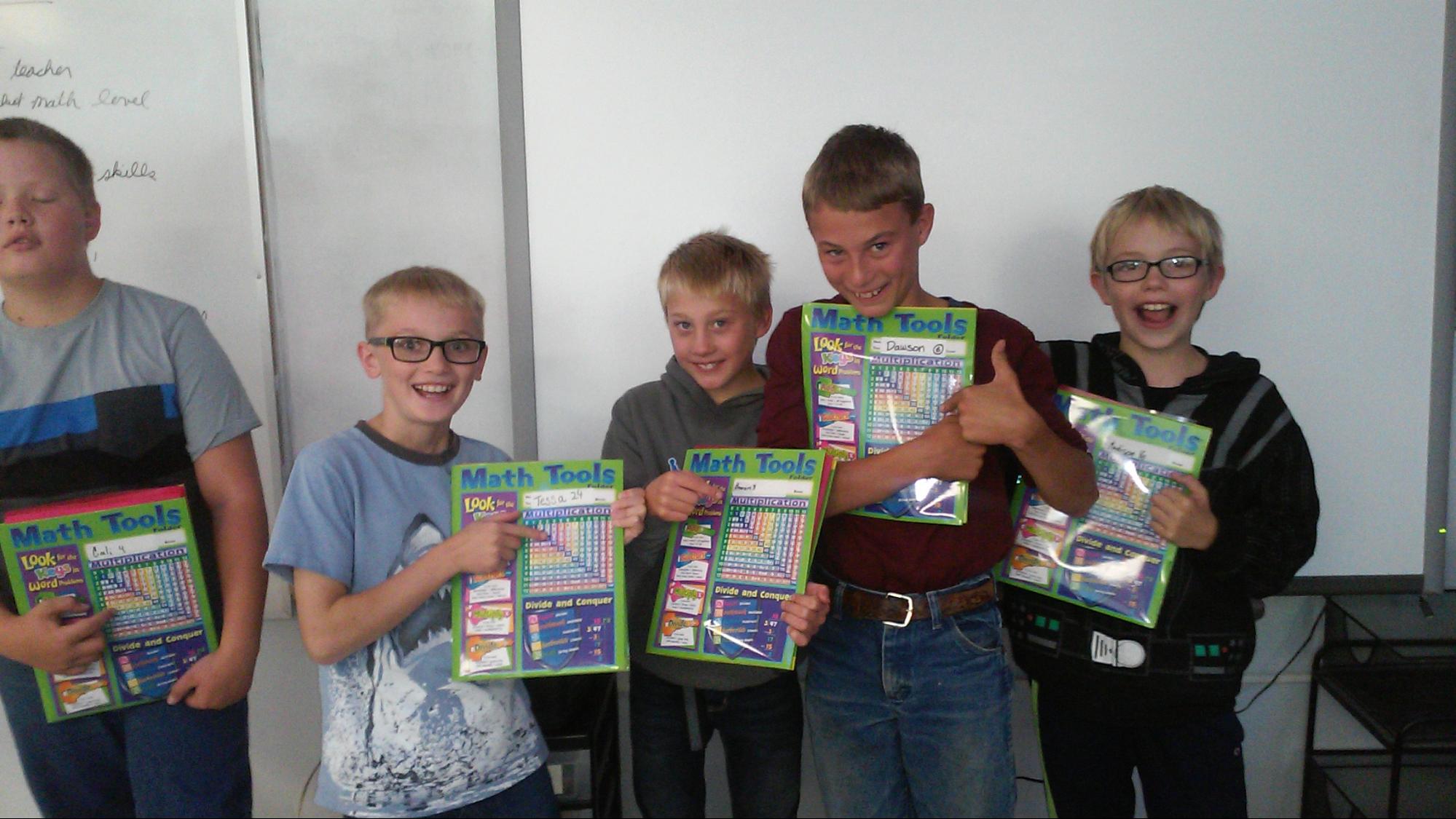 Math series is also available online

ThinkCentral link

Math fact practice/ tools on website
‹#›
Science
Earth Materials/ FOSS online resources

 Special
Science
 Days
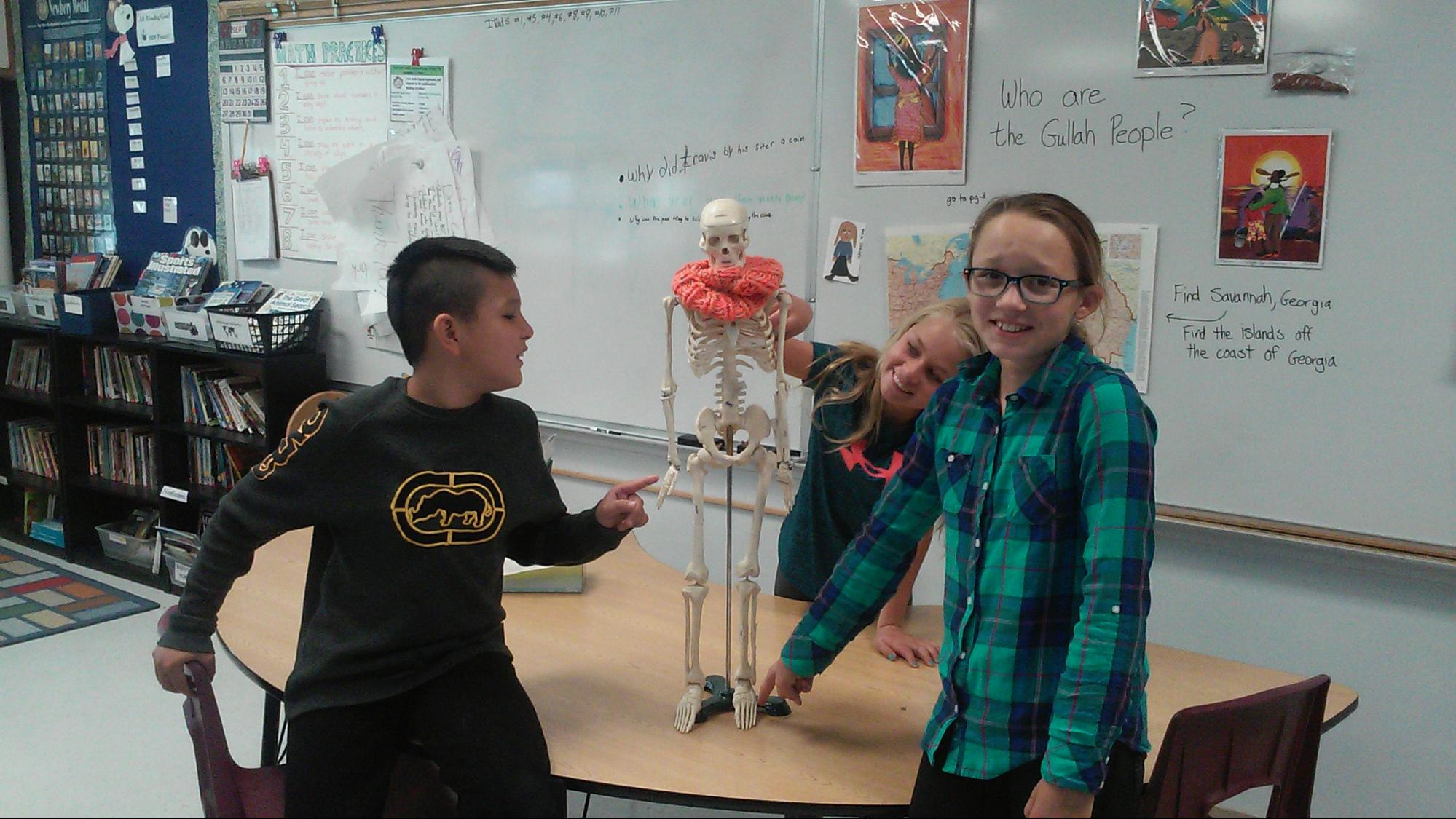 ‹#›
Social Studies
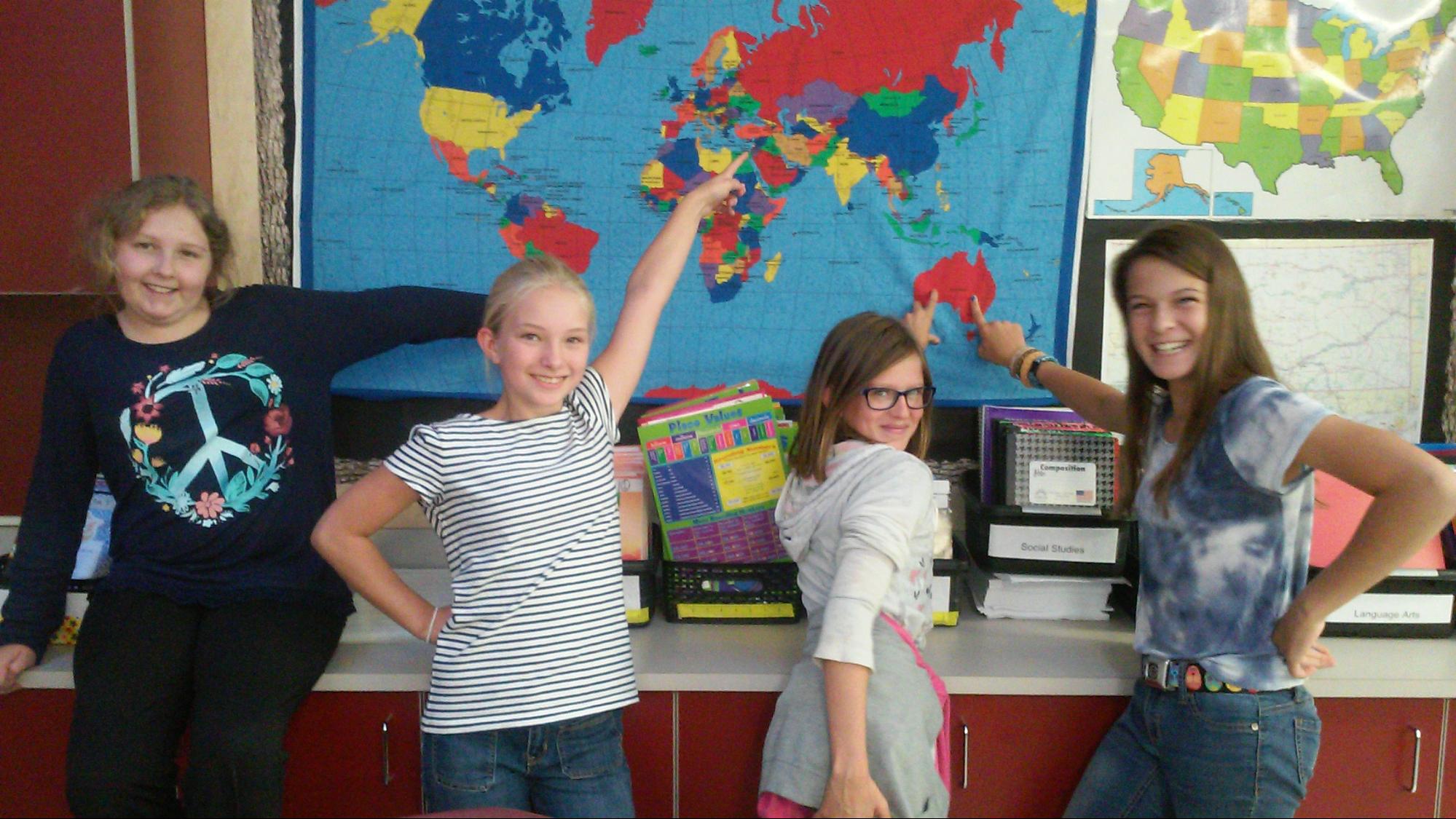 U.S. History

Wax Museum


Mrs. T - historical fiction challenge
‹#›
Band
Instruments


Mrs. Depner

Home practice
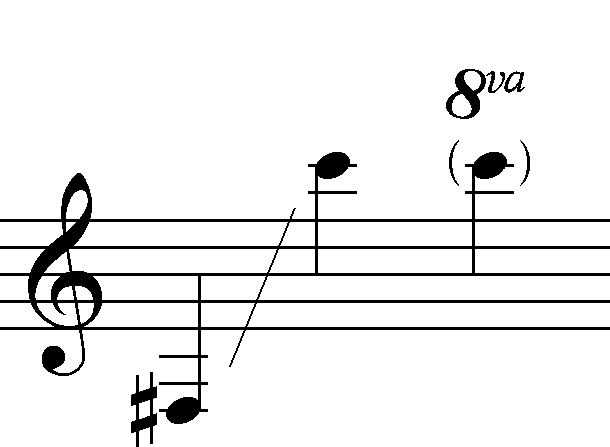 ‹#›
Opportunities for all
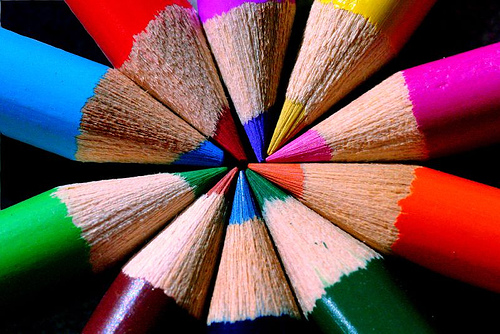 Scholarship program

Applications in office


Lessons, supplies, etc.
‹#›
7 Ways You can Help your child succeed
You provide the most influence on your child’s academic success
‹#›
#1 Regular Attendance
Attendance policy
Come to school

Please be on time

If tardy, student reports to the office
‹#›
#2 A good night’s sleep
If possible, move electronics out of bedroom

Collect Ipod/ phone

Keep regular sleep schedule
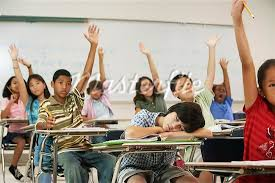 ‹#›
# 3 Look through Thursday Folder
Grade slips
	discuss w/ child
	sign and return	

Review completed work

Check the website
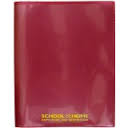 ‹#›
#4  Praise Effort
You spent a lot of time reading and it shows in your language grade.

You practiced your instrument an hour extra. I’m so proud!

I like the way you kept working on the challenge problem.
You are a great reader.


Music comes so easy to you! 


Math is so easy for you. You were born with the math gene!
‹#›
#5 Talk about Bullying
Repeated harassment ( physical or verbal)

Bullying Policy – Bully, Bullied, Bystander
Stage 1 Inform, document and monitor in classroom 

Stage 2 Principal investigates, parents informed

Stage 3 All parents involved will meet with staff to develop strategy

Stage 4 External parties’ support may be sought
‹#›
#6 Get Involved in the Classroom
Classroom Library Organizing / Classroom Prep jobs at home

Listen to readers

Math fact practice

Science helpers

Wax Museum helpers
‹#›
#7 READ and Encourage Reading
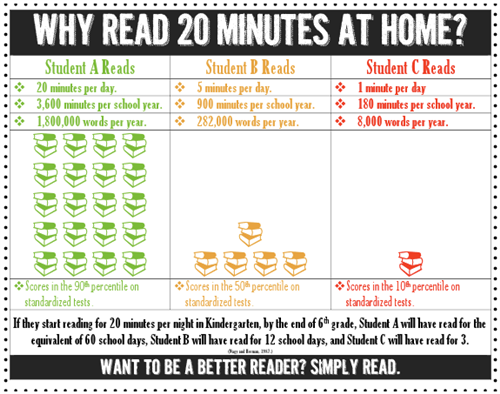 ‹#›
Classroom Cleaning
After school

1st of every month

½ hour max!
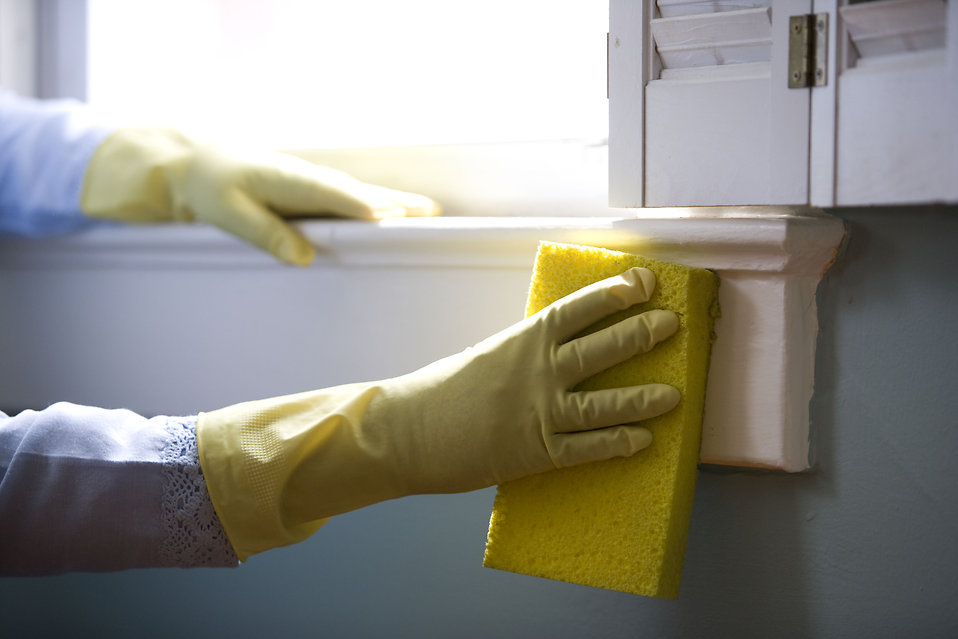 ‹#›
thanks for supporting your child’s education!
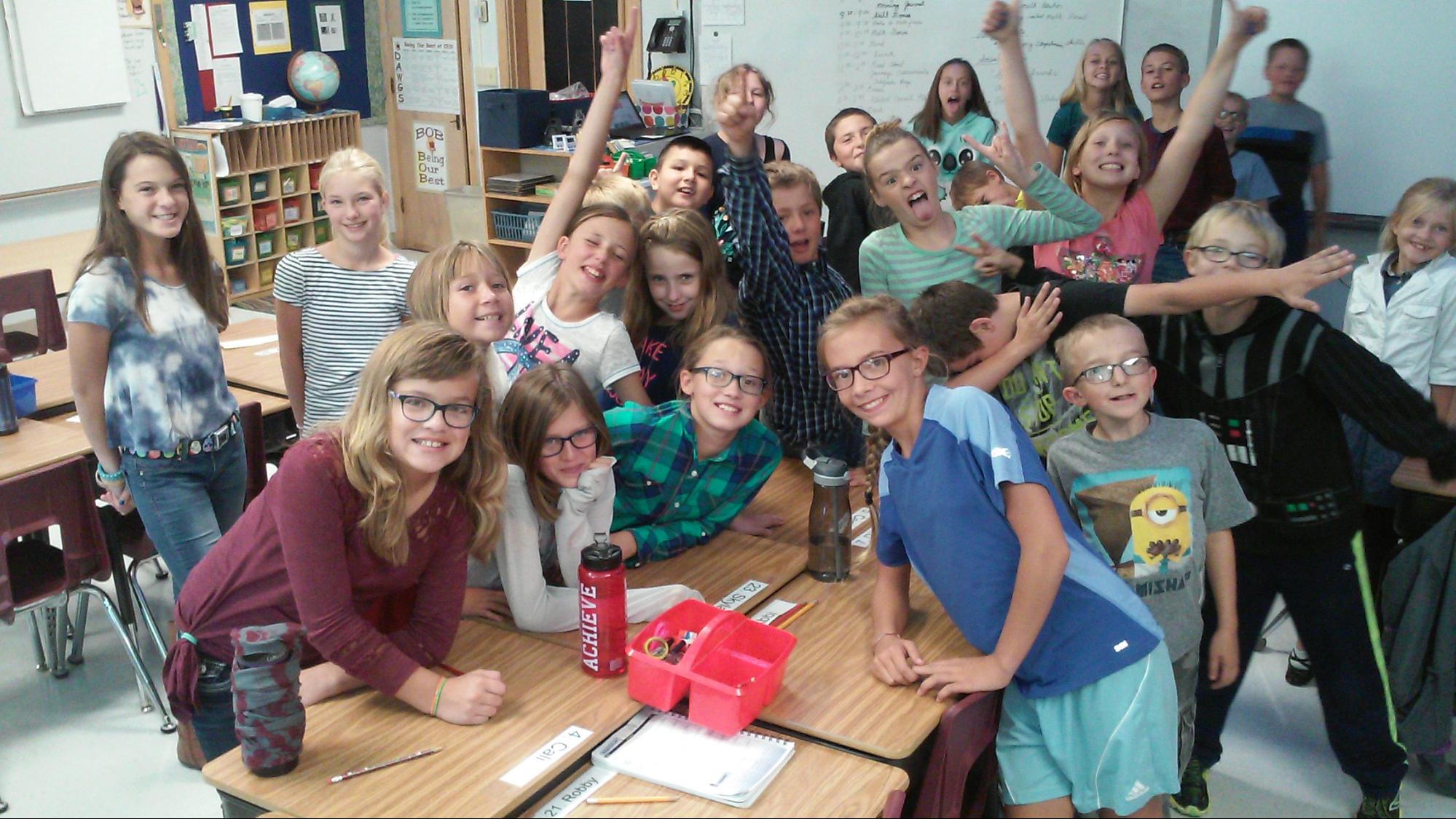 ‹#›